Раннехристианское искусство: храмовая архитектура и живопись
Дура Европос
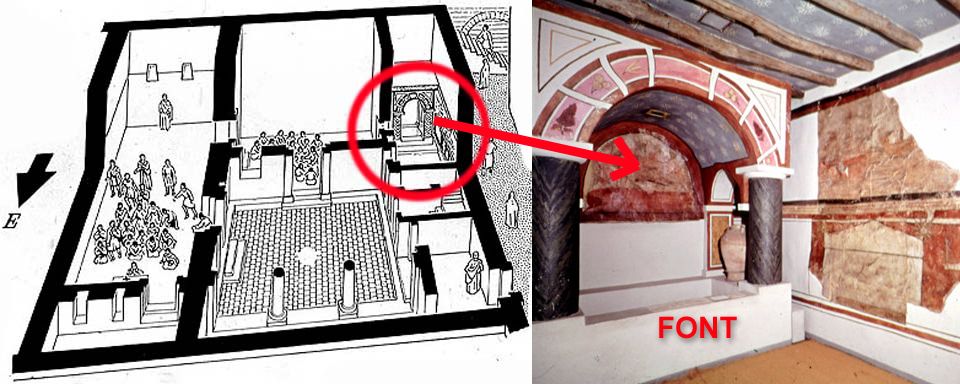 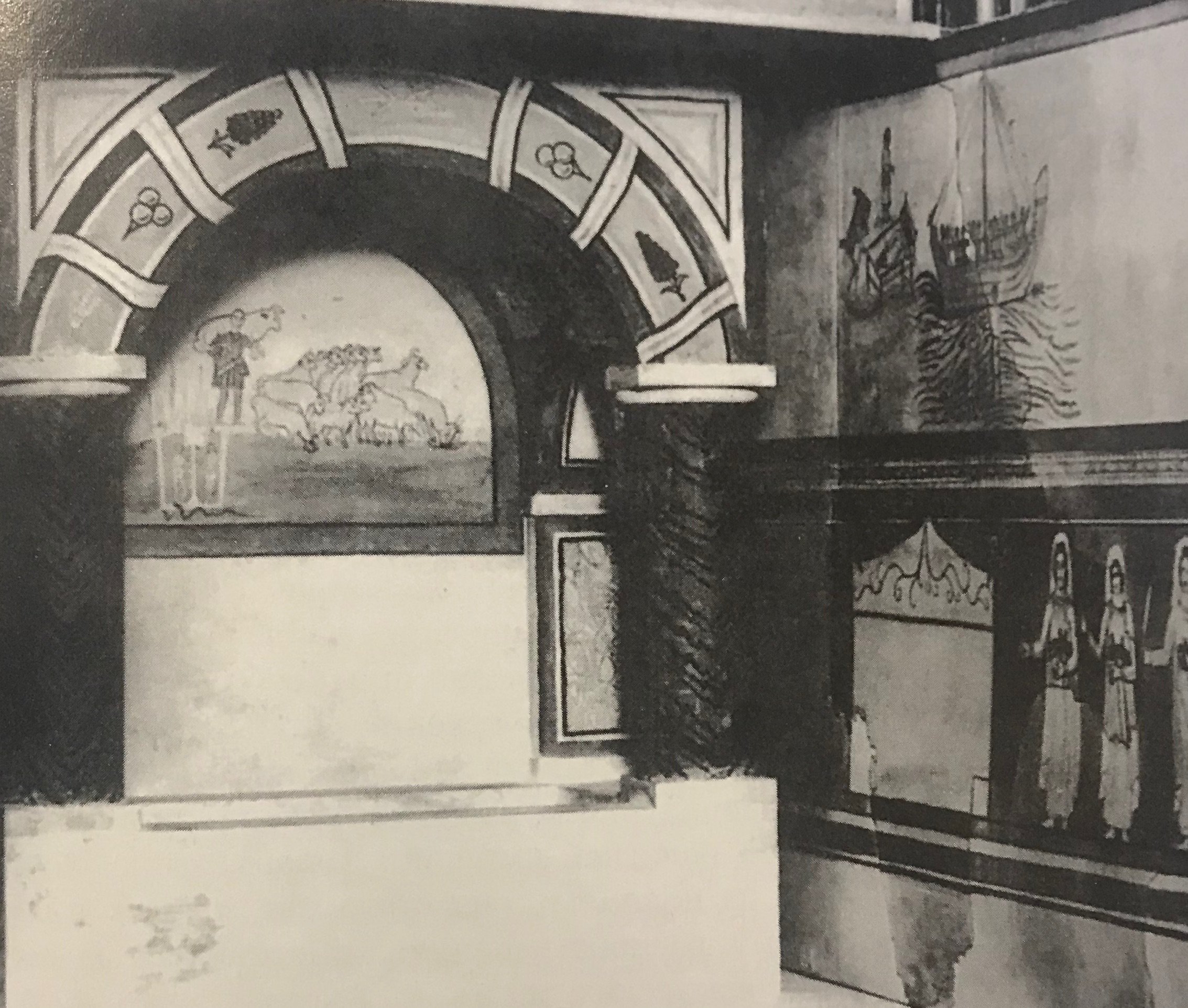 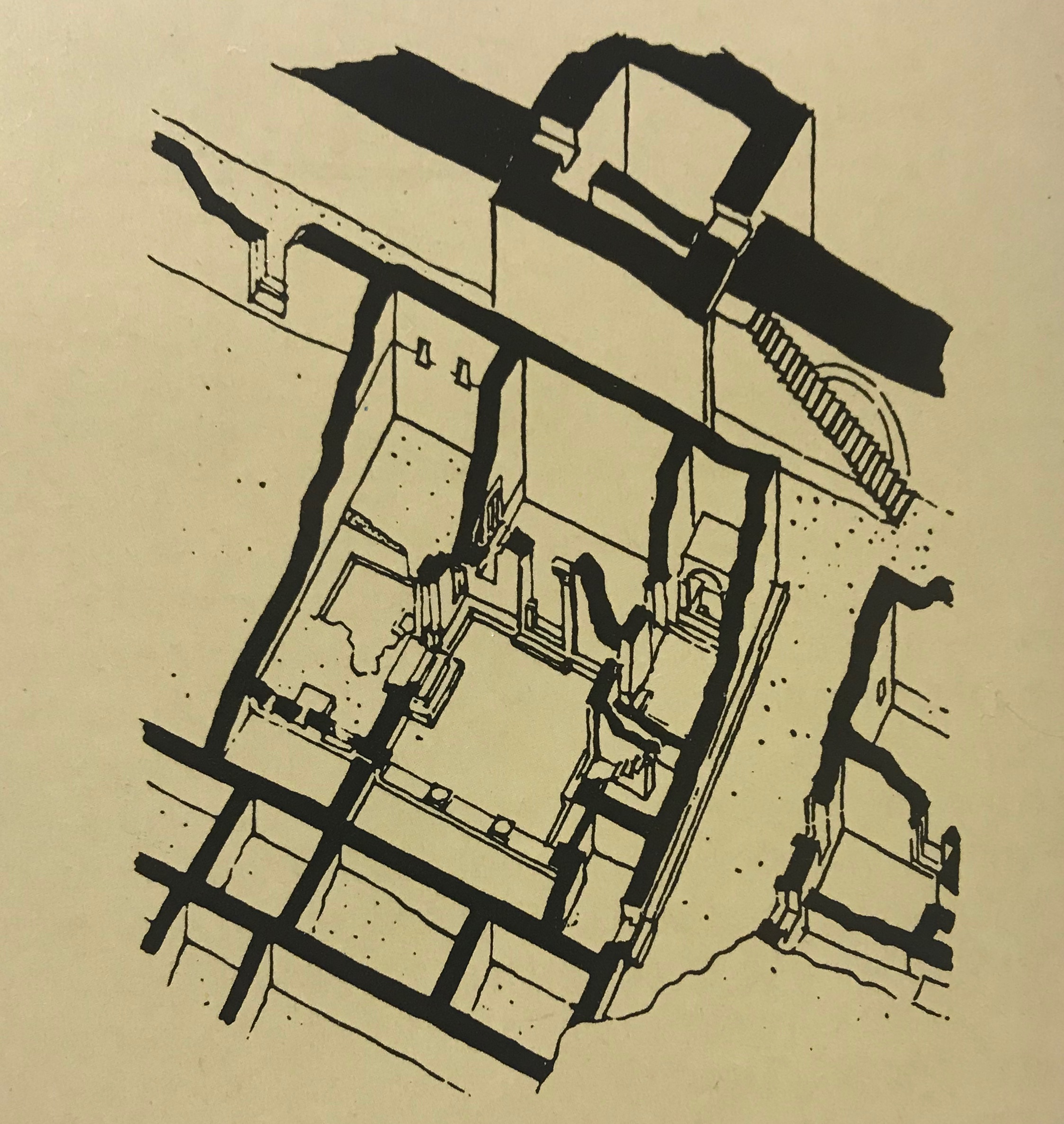 «Исцеление паралитика»
«Хождение по водам»
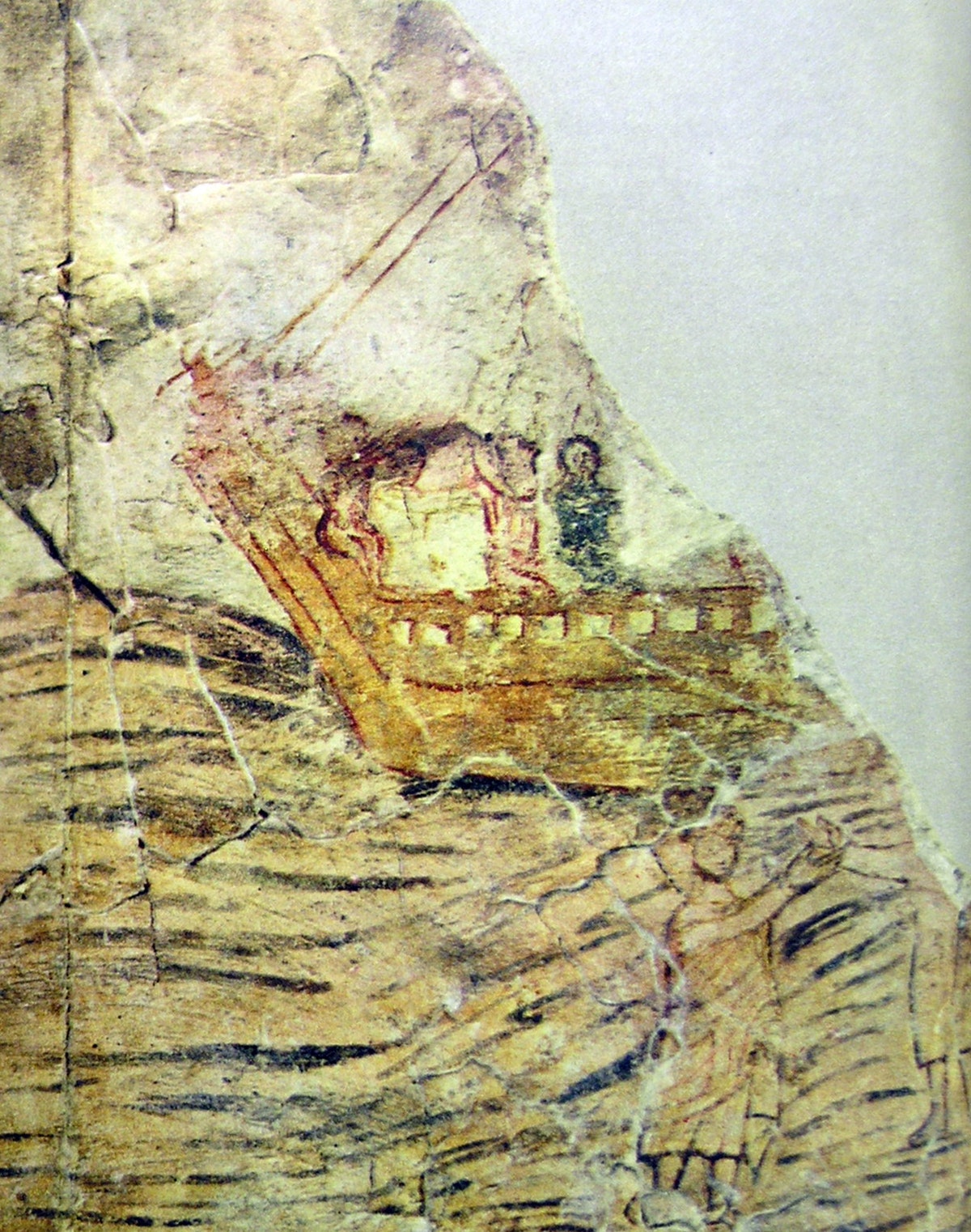 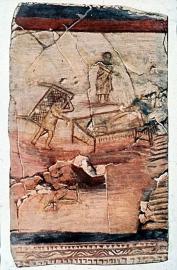 Базилика
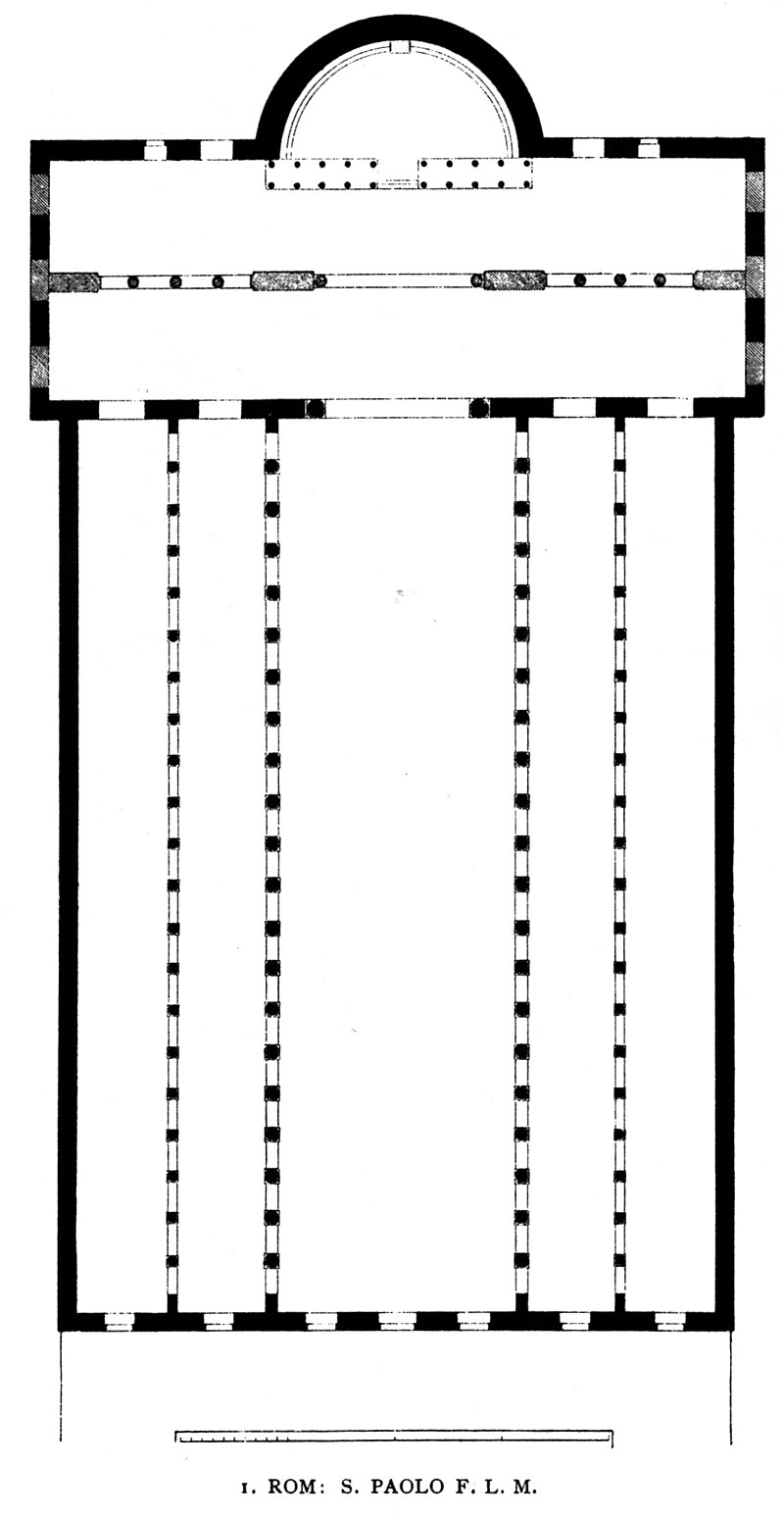 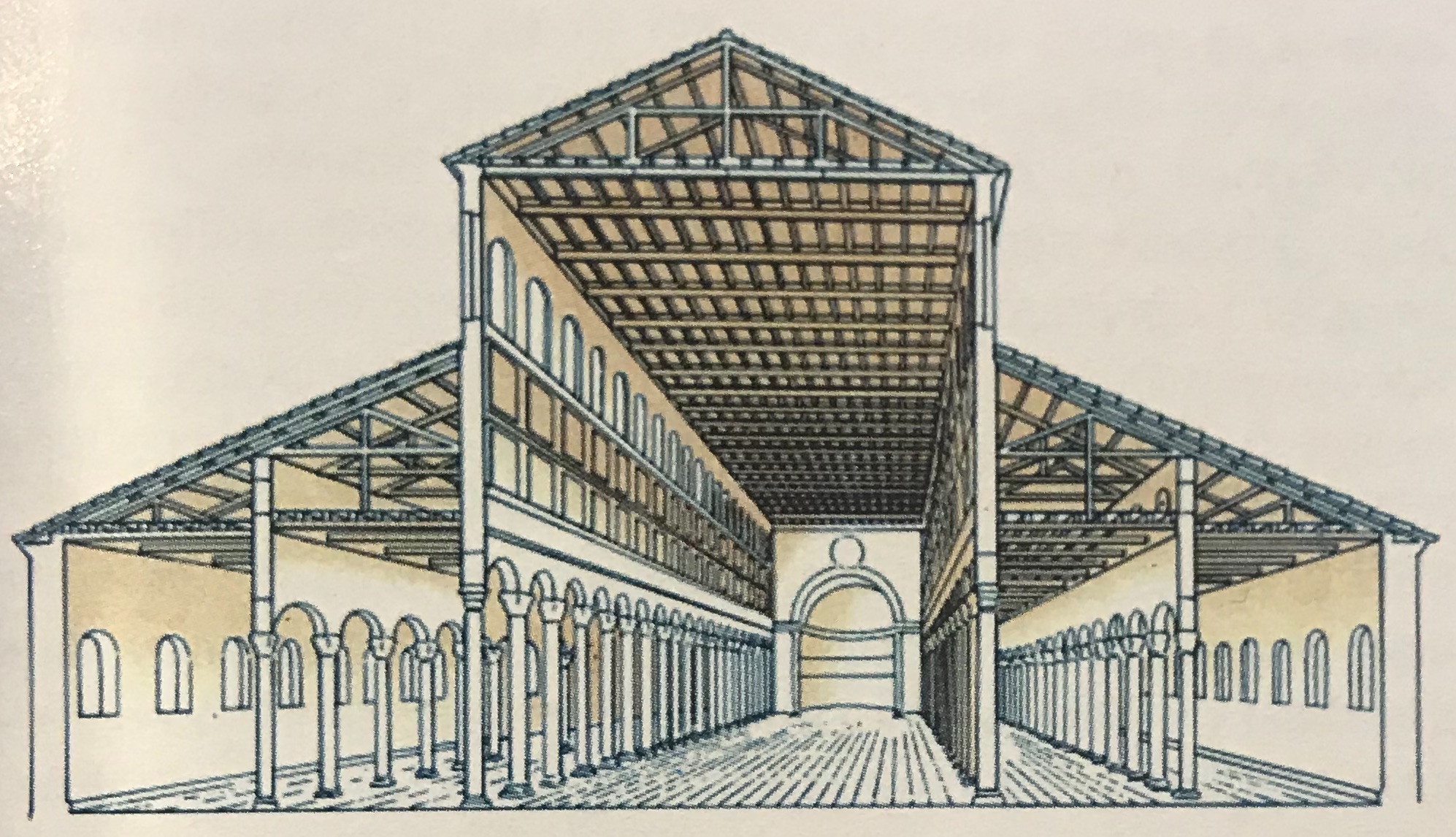 Церковь Св. Петра в Риме
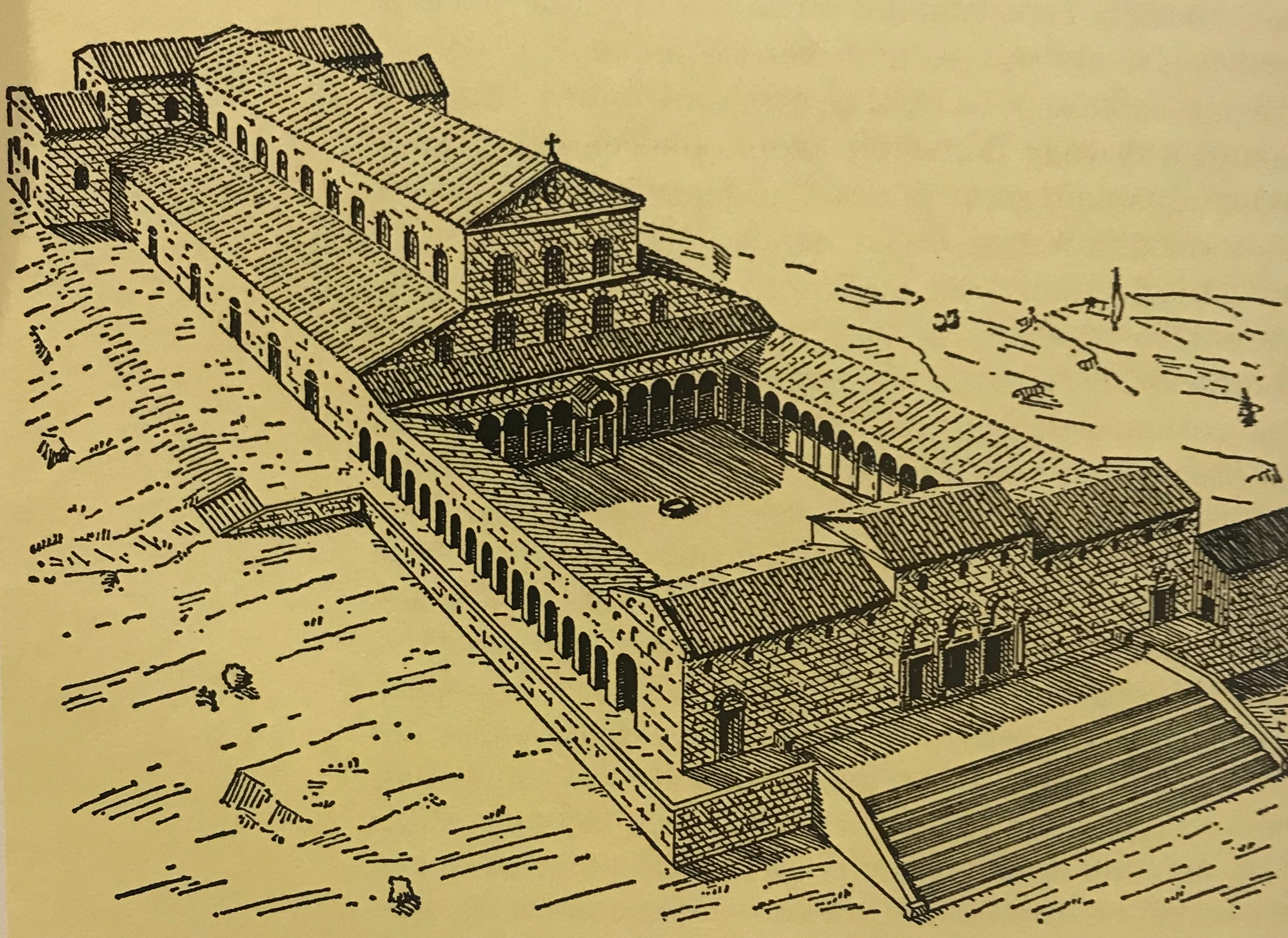 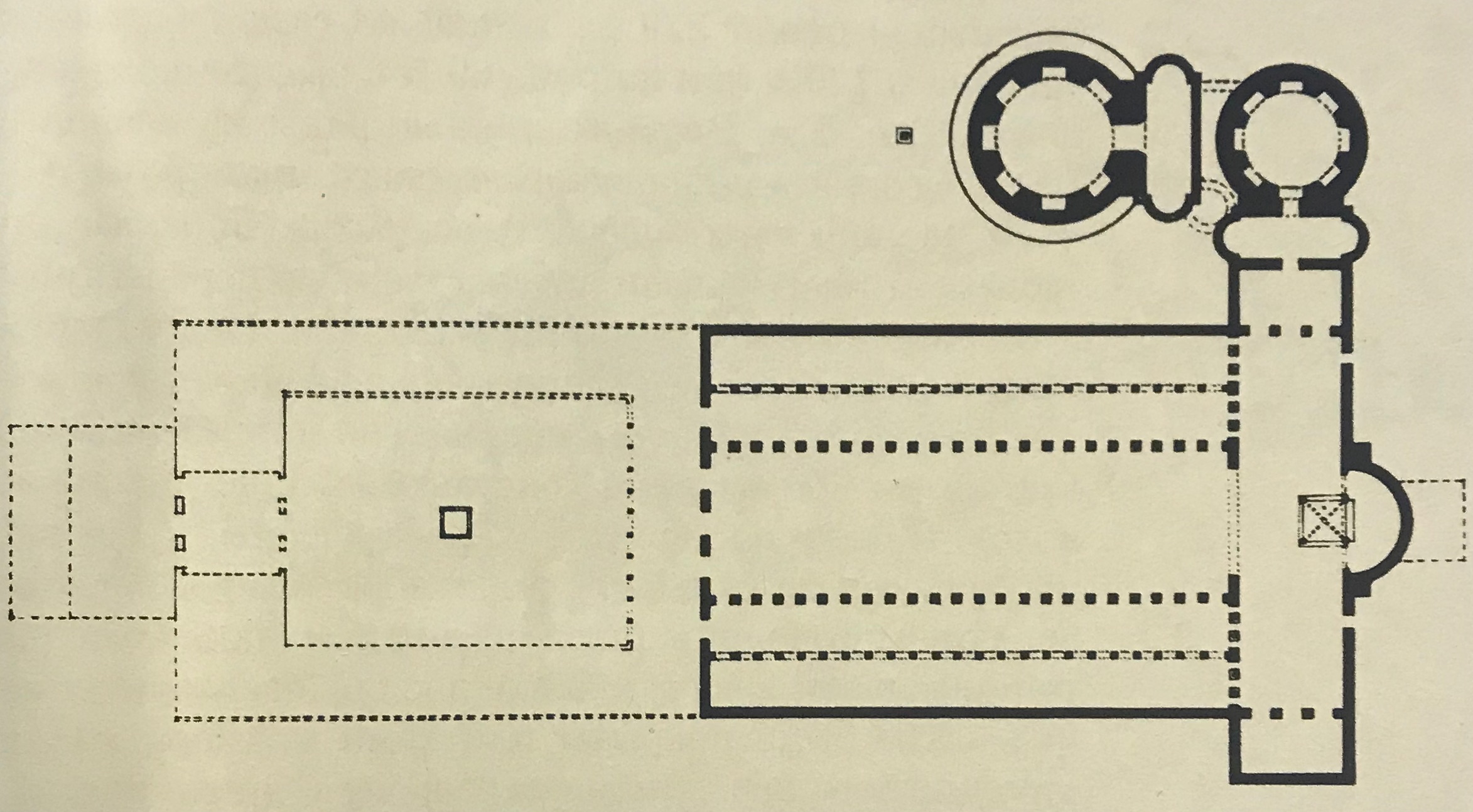 Храм Гроба Господня в Иерусалиме
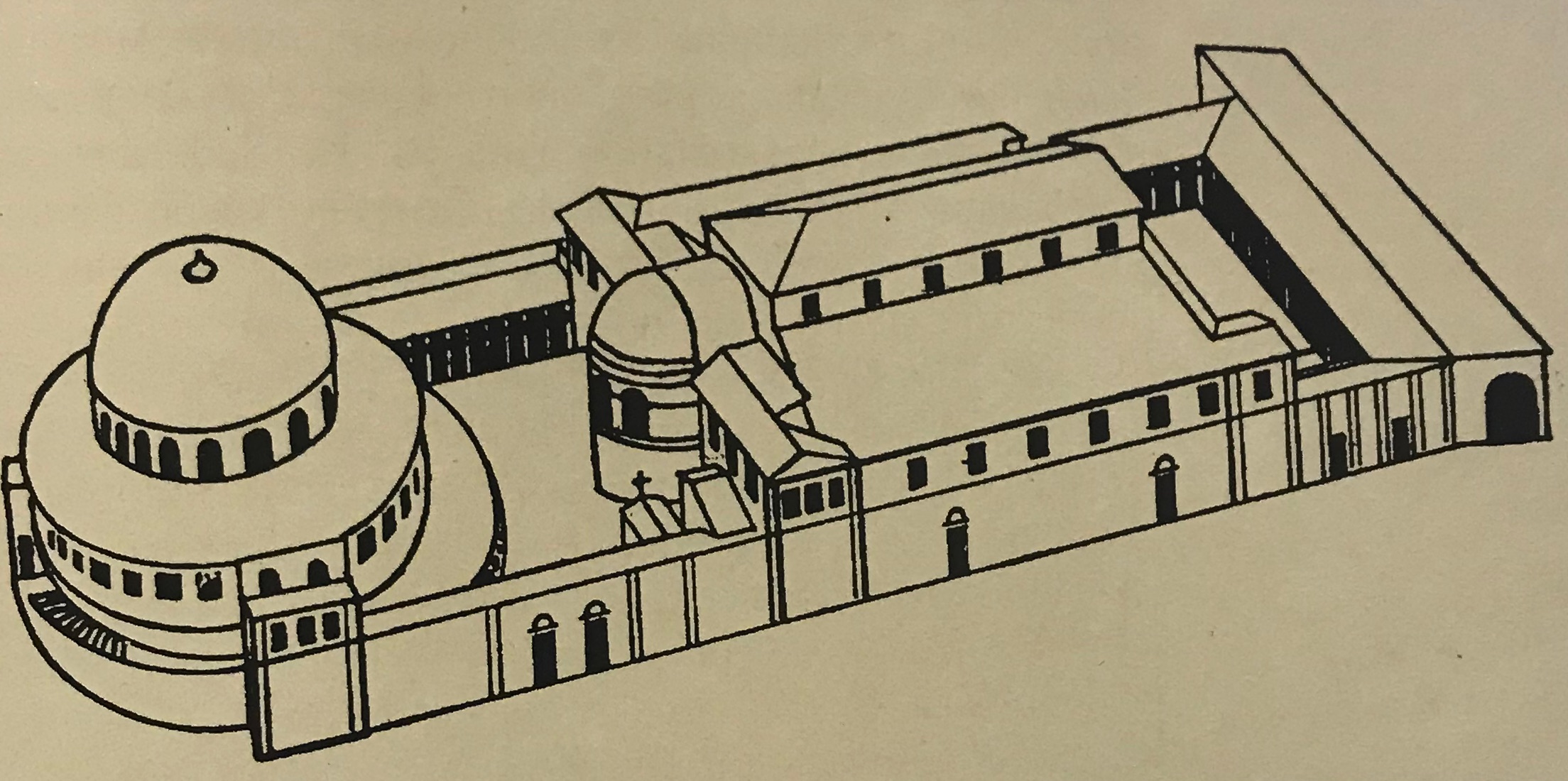 Церковь Св. Павла
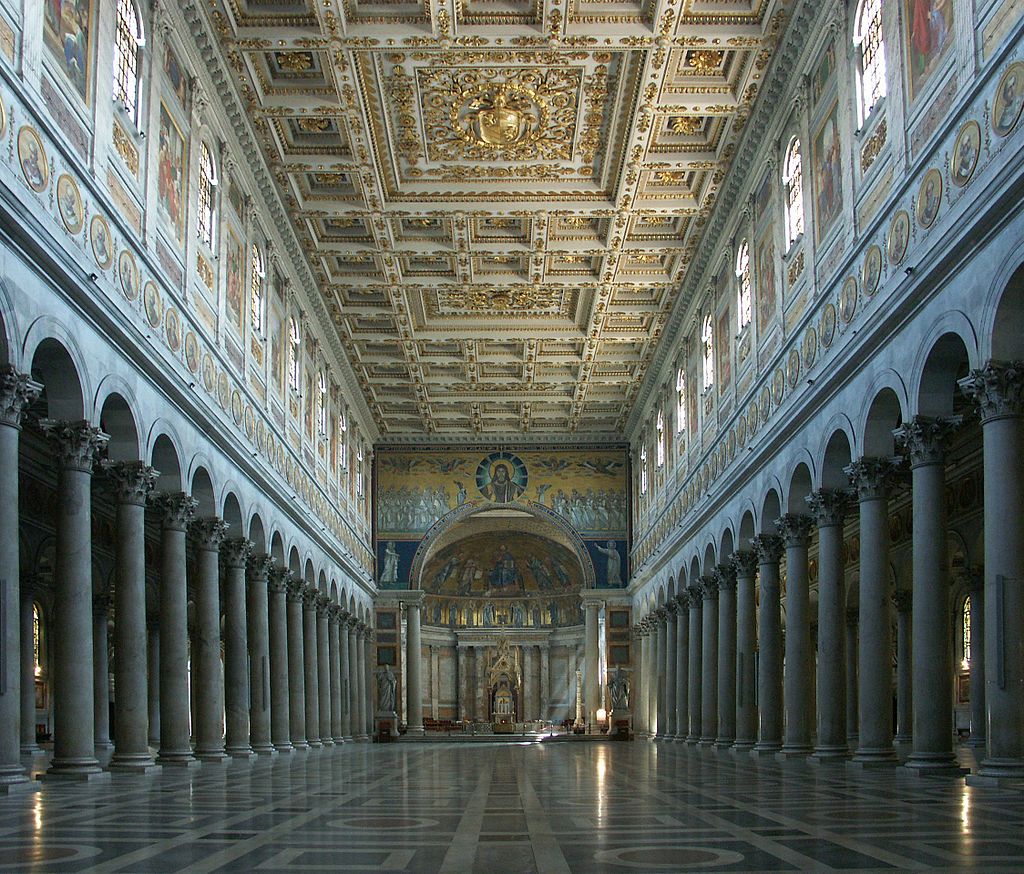 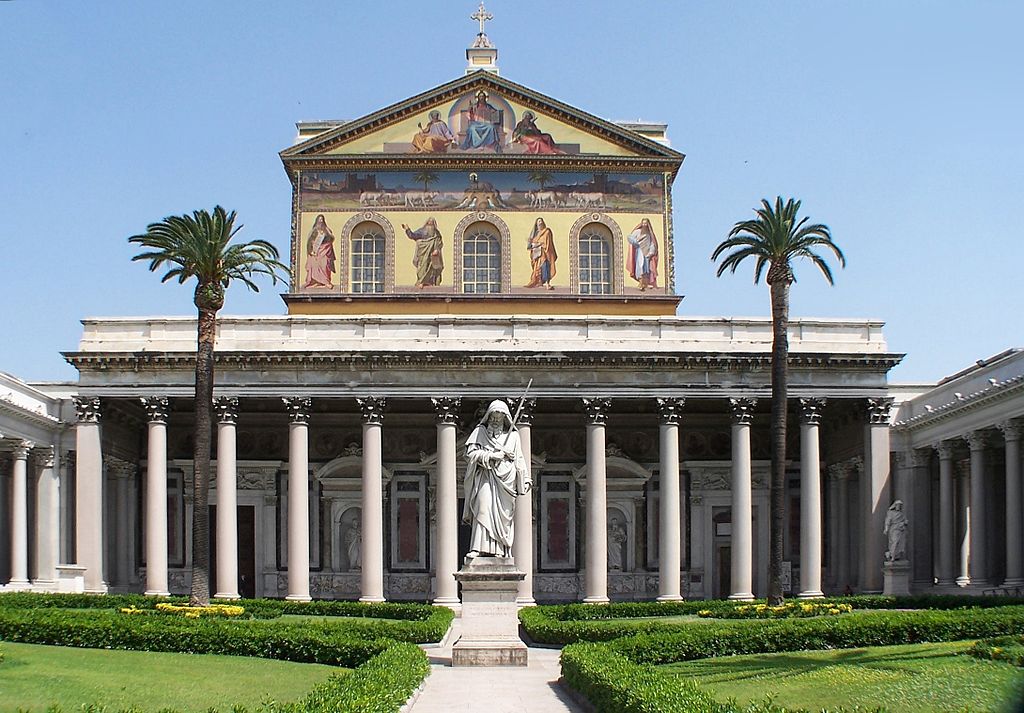 Мавзолей Константы
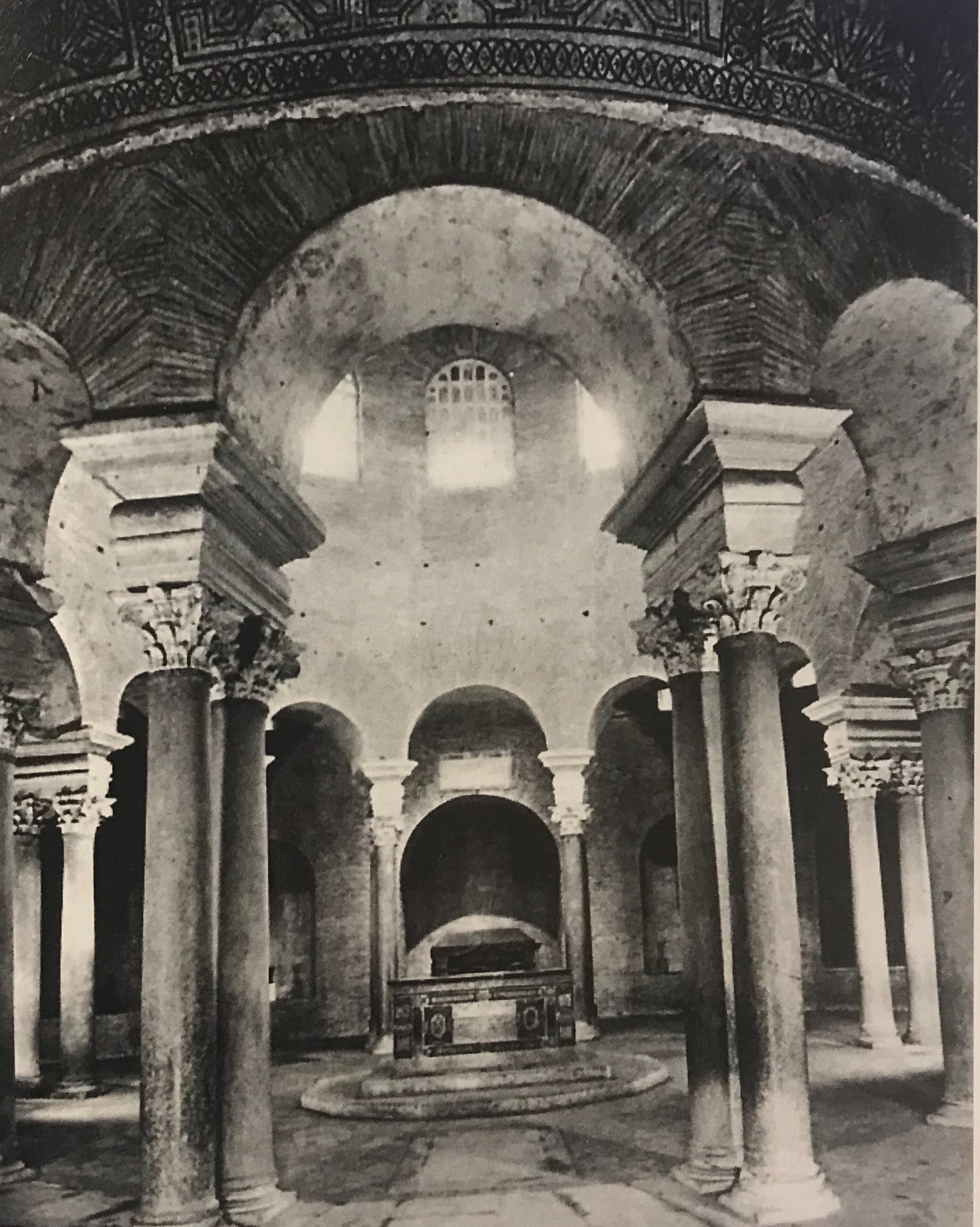 Мавзолей Галлы Плацидии в Равенне
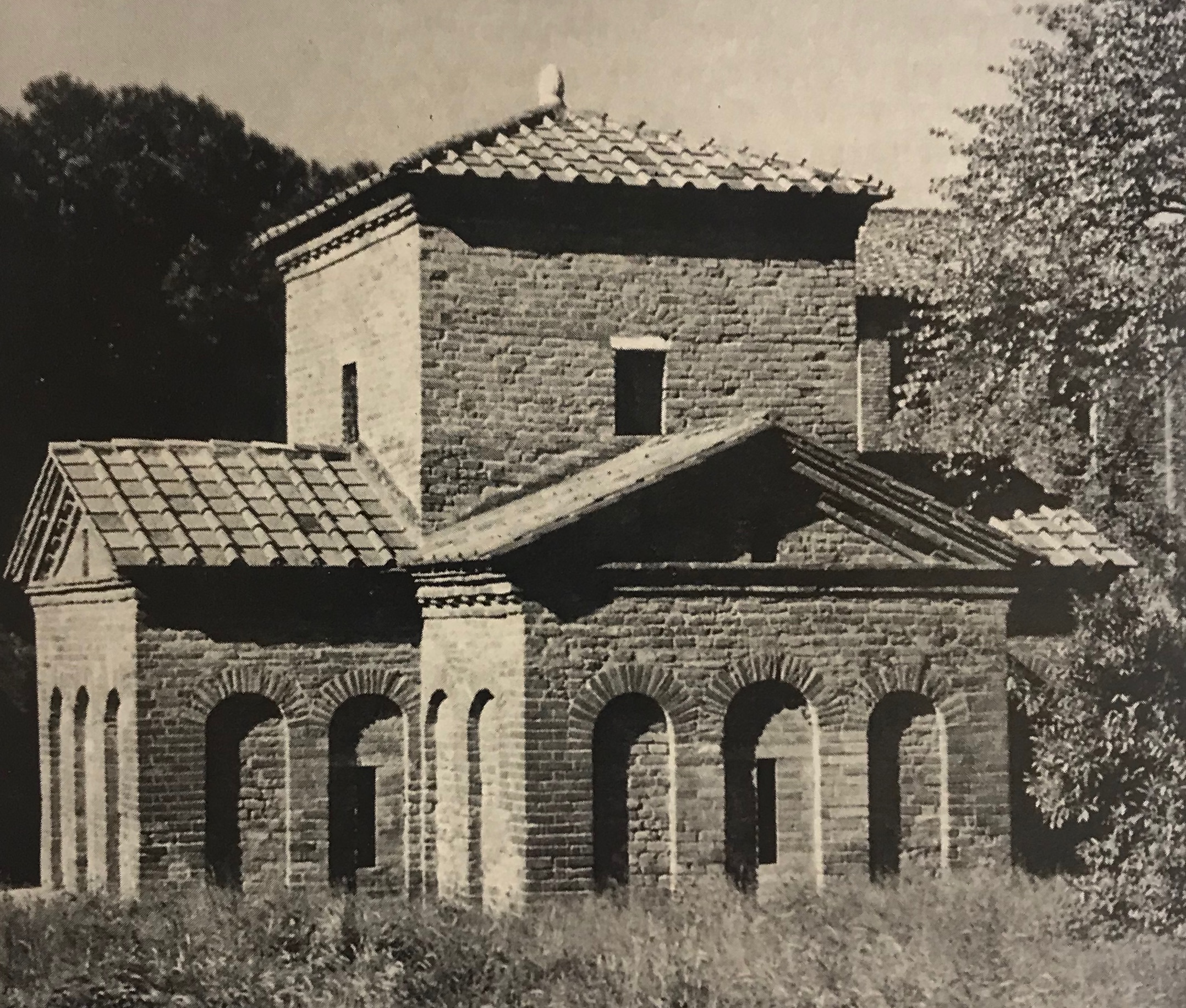 Фрагменты мозаики мавзолея Констанцы в Риме
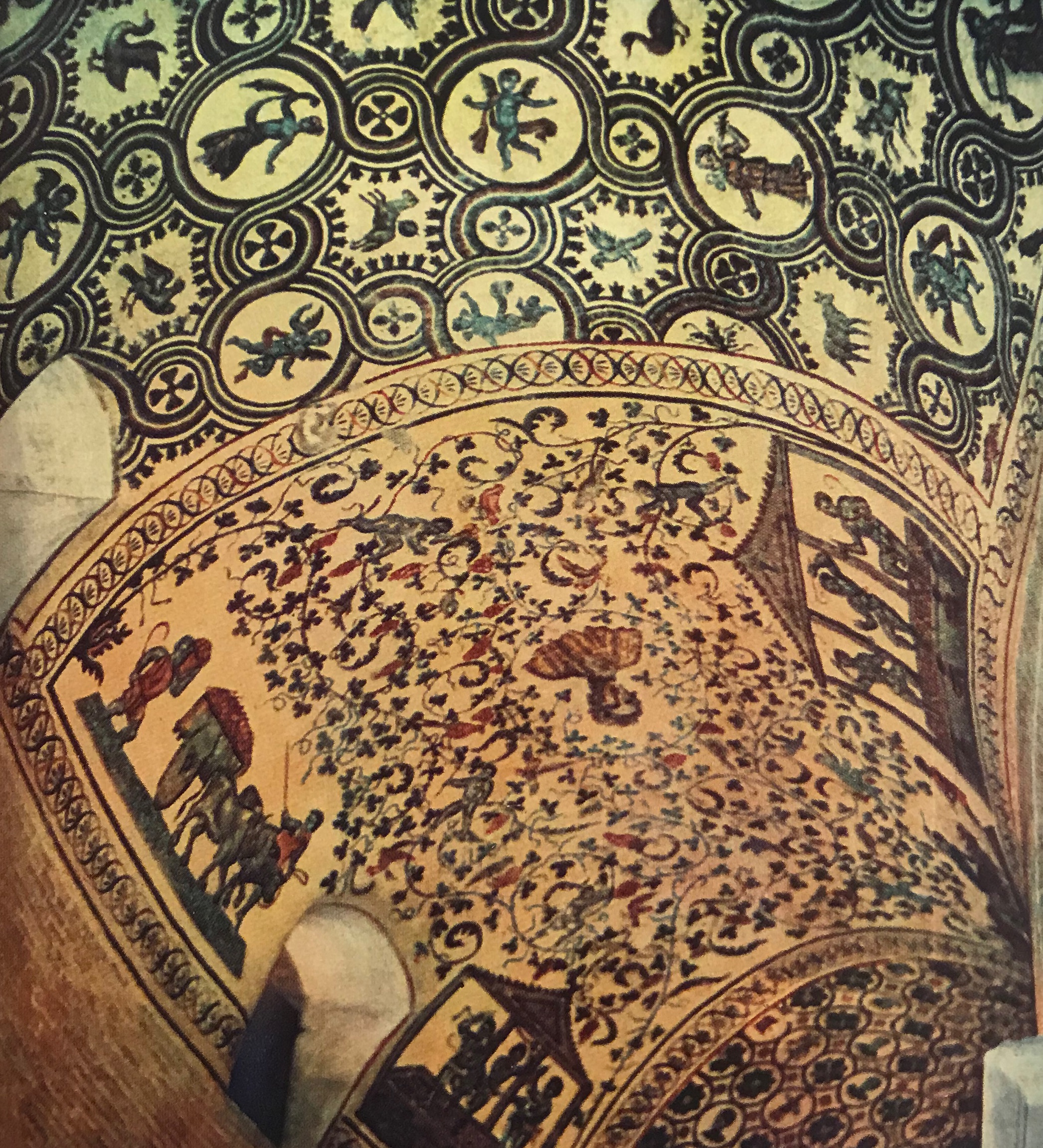 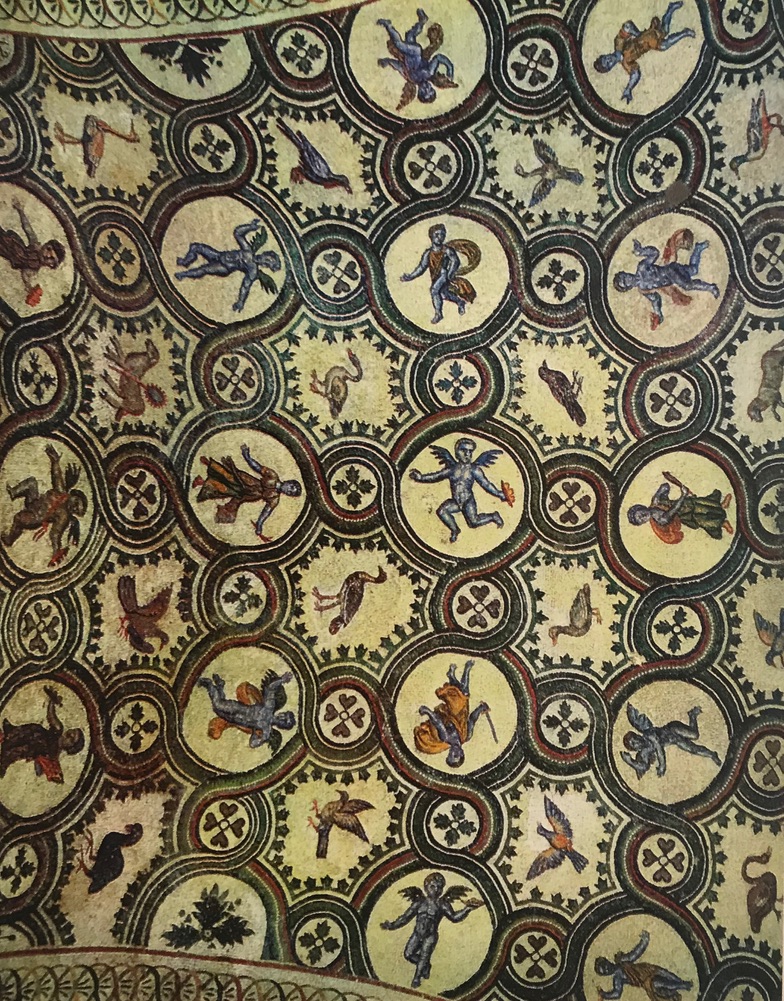 Добрый пастырь. Мозаика церкви Галлы Плацидии в Равенне
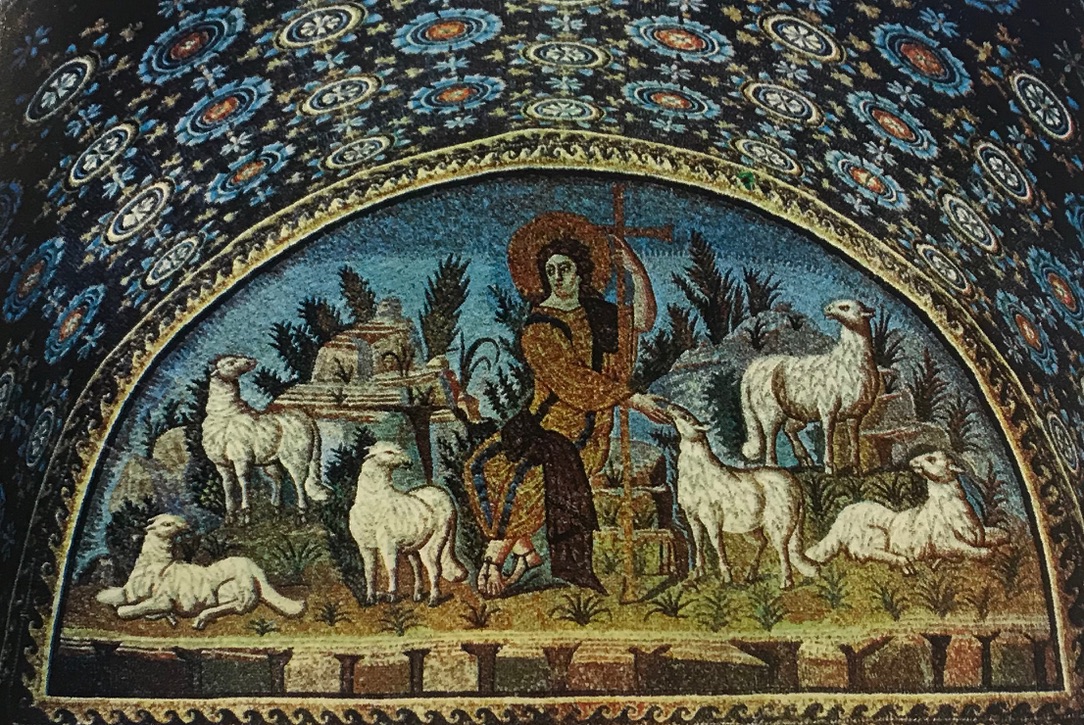 Христос в окружении апостолов. Мозаика церкви Св. Пуденцианы в Риме
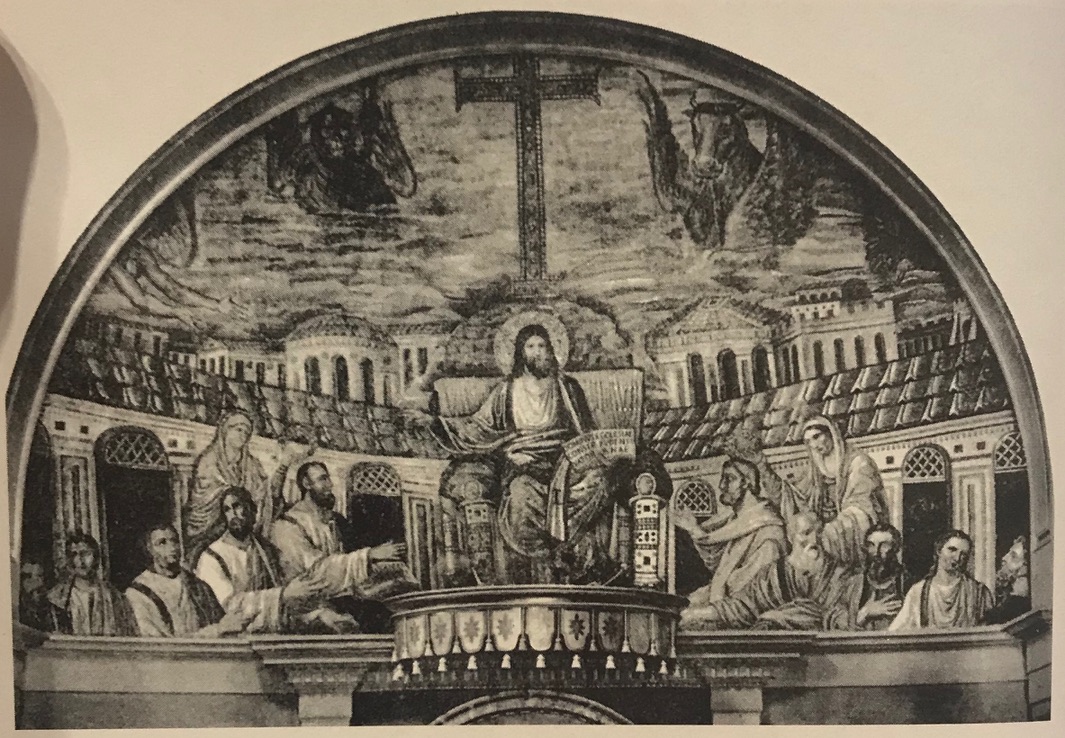 Церковь Санта Мариа Маджоре в Риме
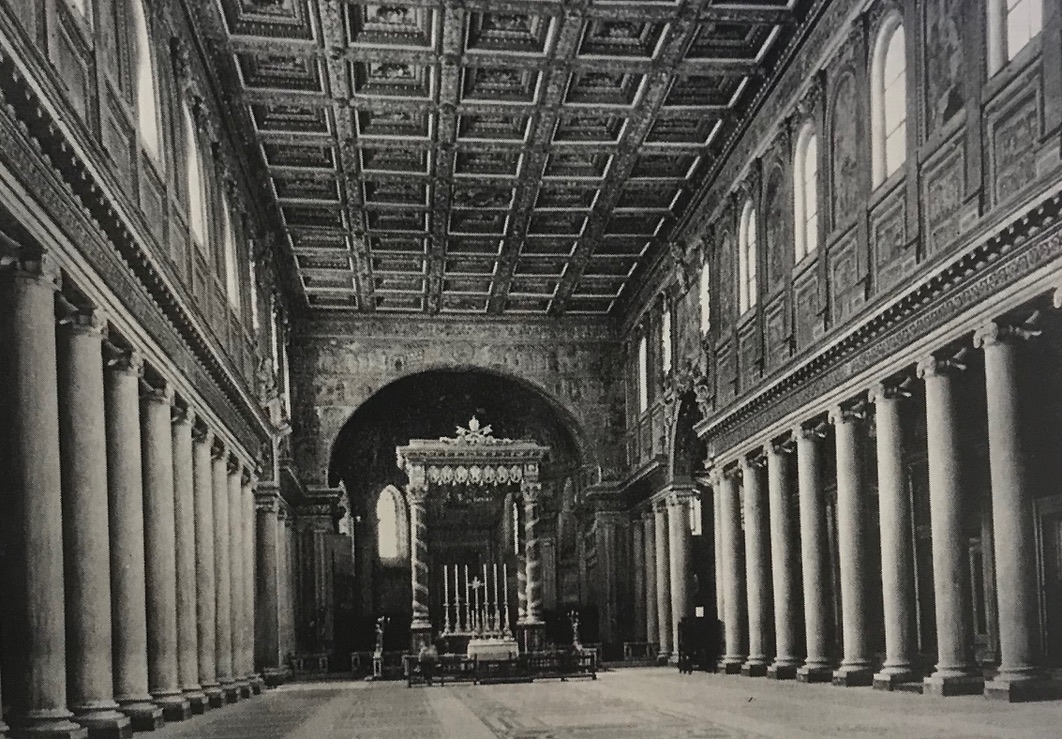 Авраам и три ангела. Мозаика центрального нефа церкви Санта Мария Маджоре в Риме
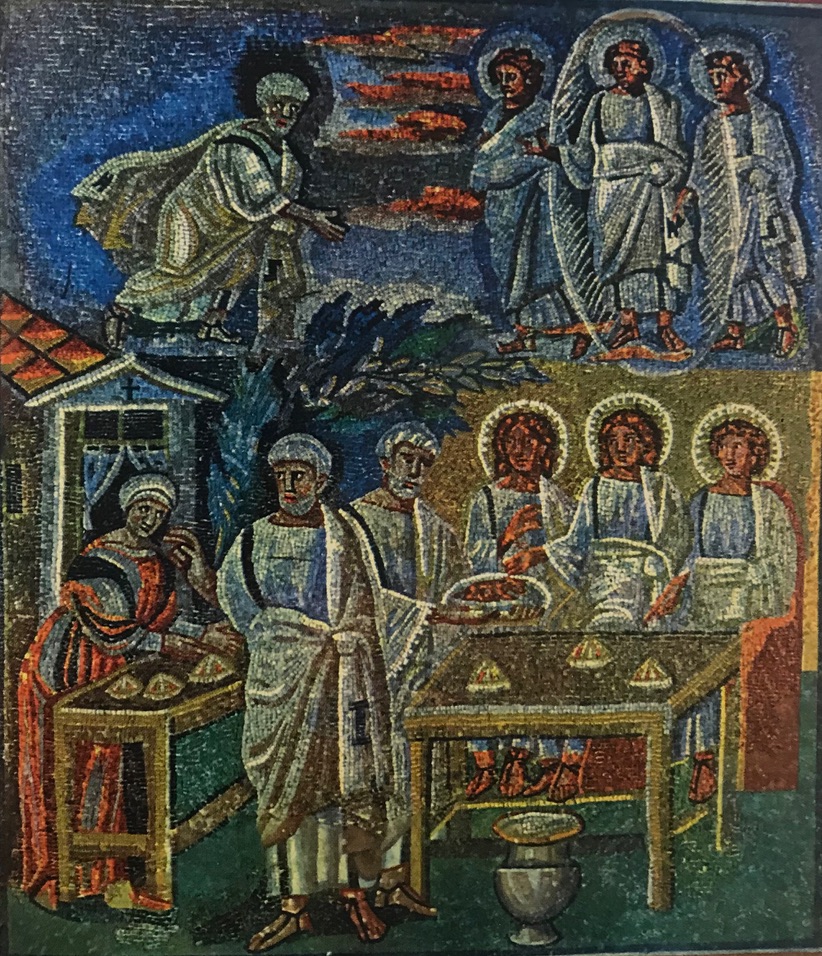 Авраам и Мельхиседек. Мозаика центрального нефа церкви Санта Мария Маджоре в Риме
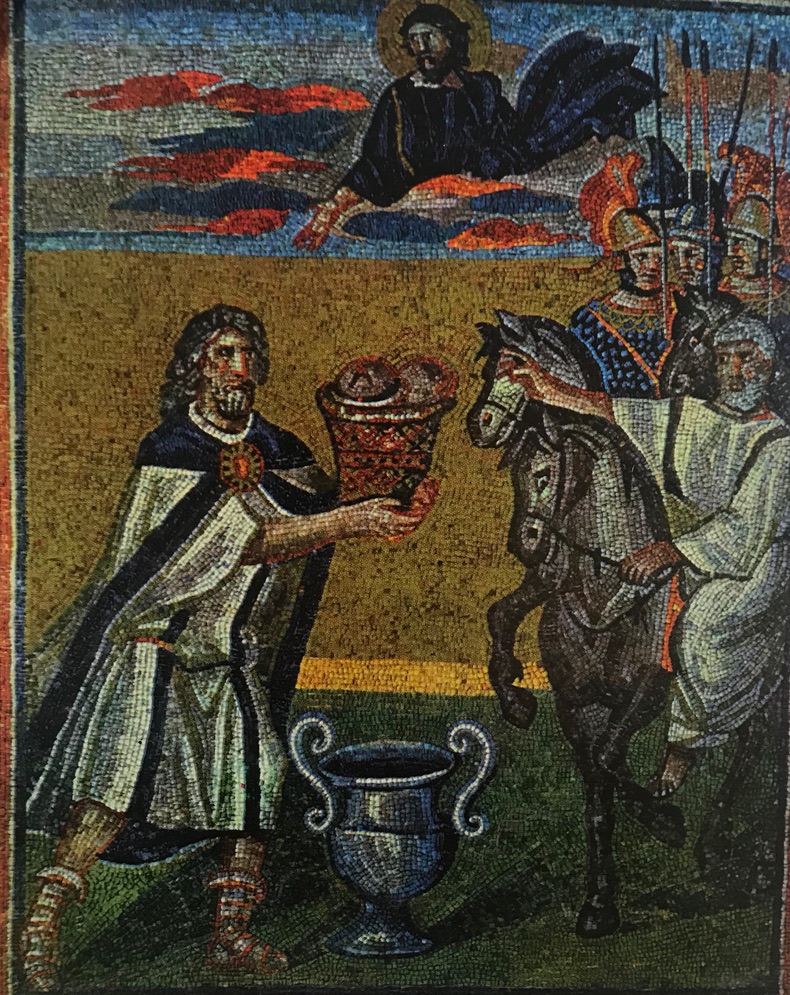 Мозаики триумфальной арки церкви Санта Мариа Маджоре в Риме.
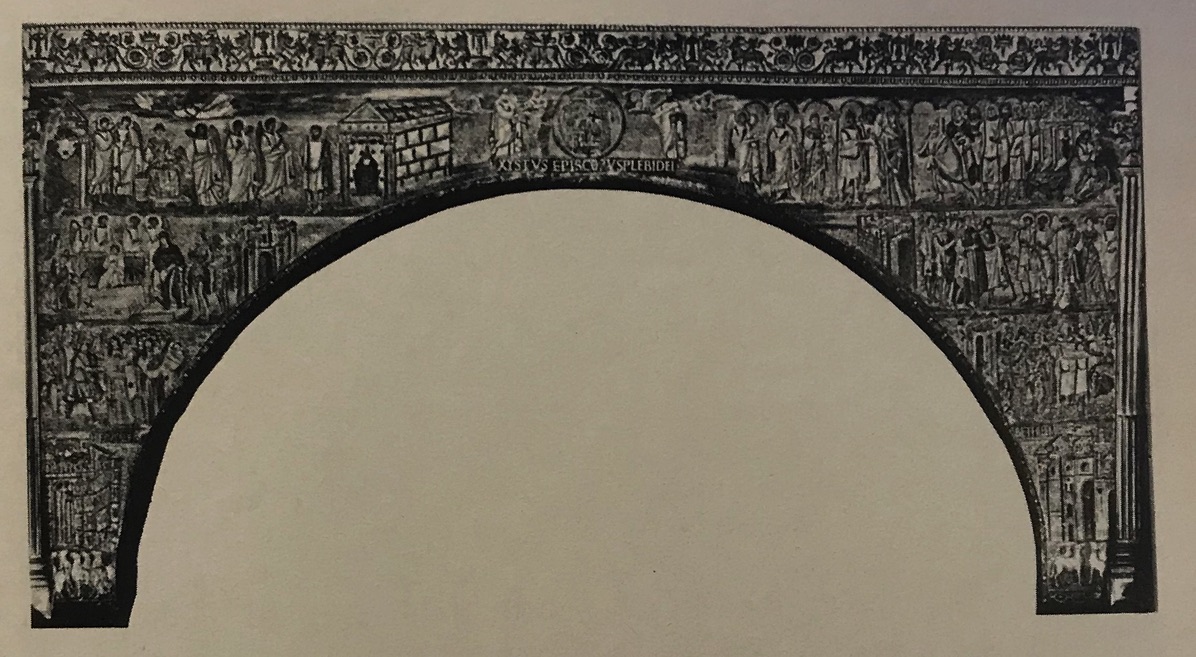 Благовещение и Поклонение волхвов. Мозаики триумфальной арки церкви Санта Мариа Маджоре в Риме
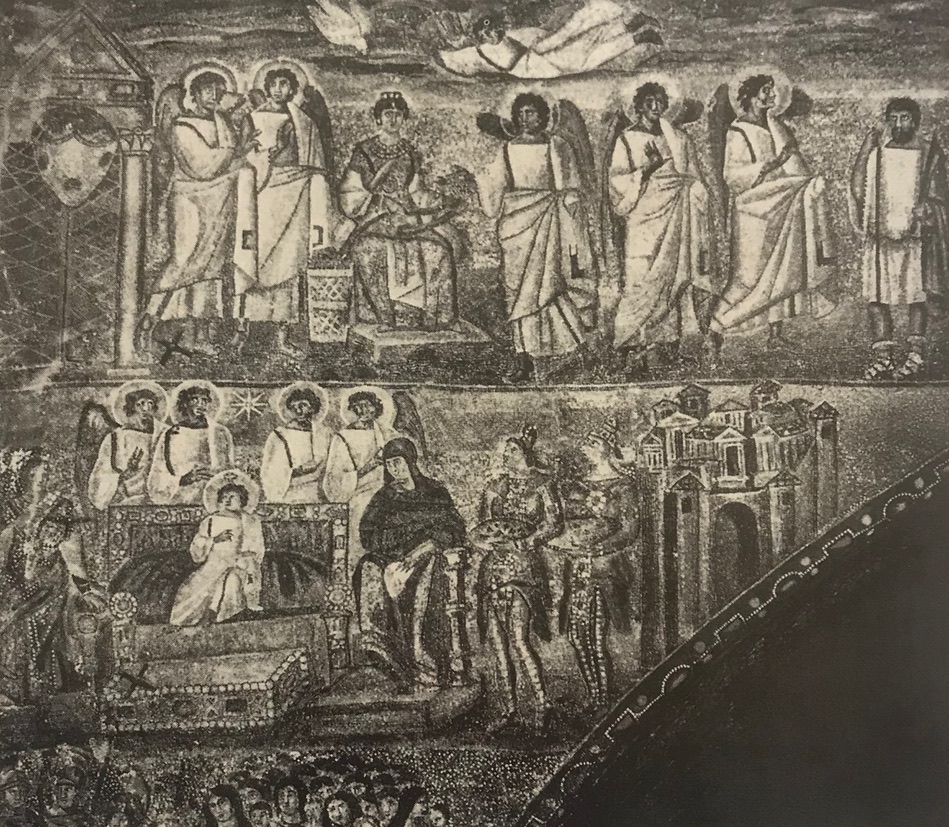 Христос. Фрагмент мозаики «Вознесение Христа» в апсиде церкви Косма и Дамиано в Риме
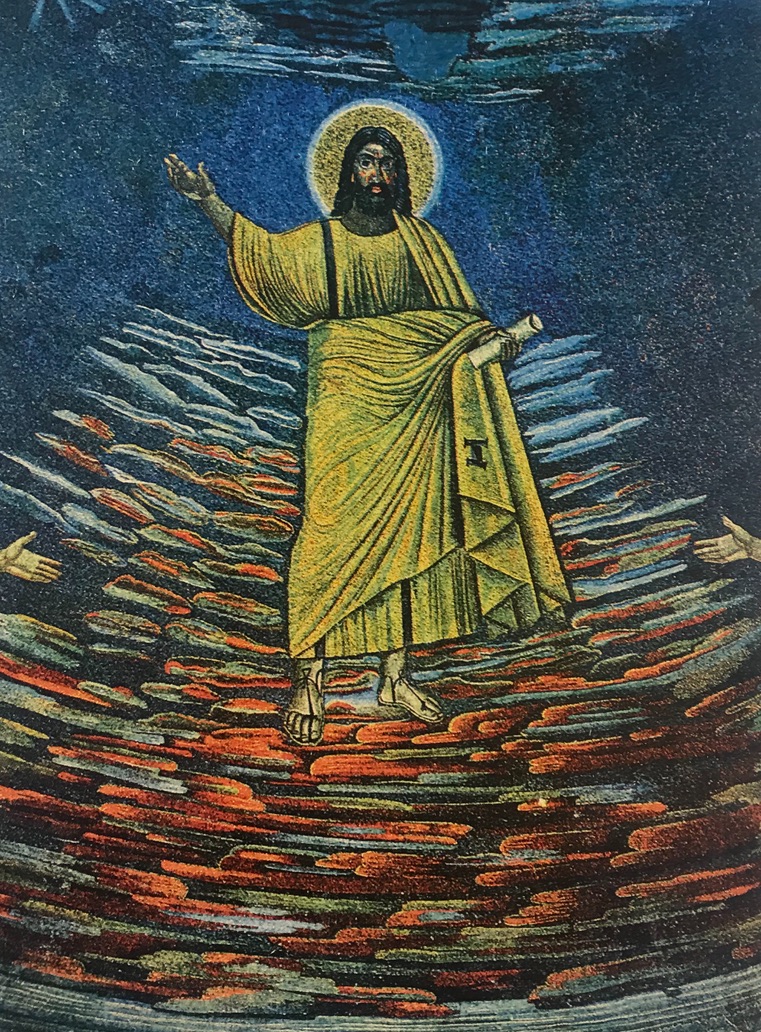 Святая Агнесса и Папа Гонорий. Фрагмент мозаики апсиды церкви Сант Аньезе в Риме
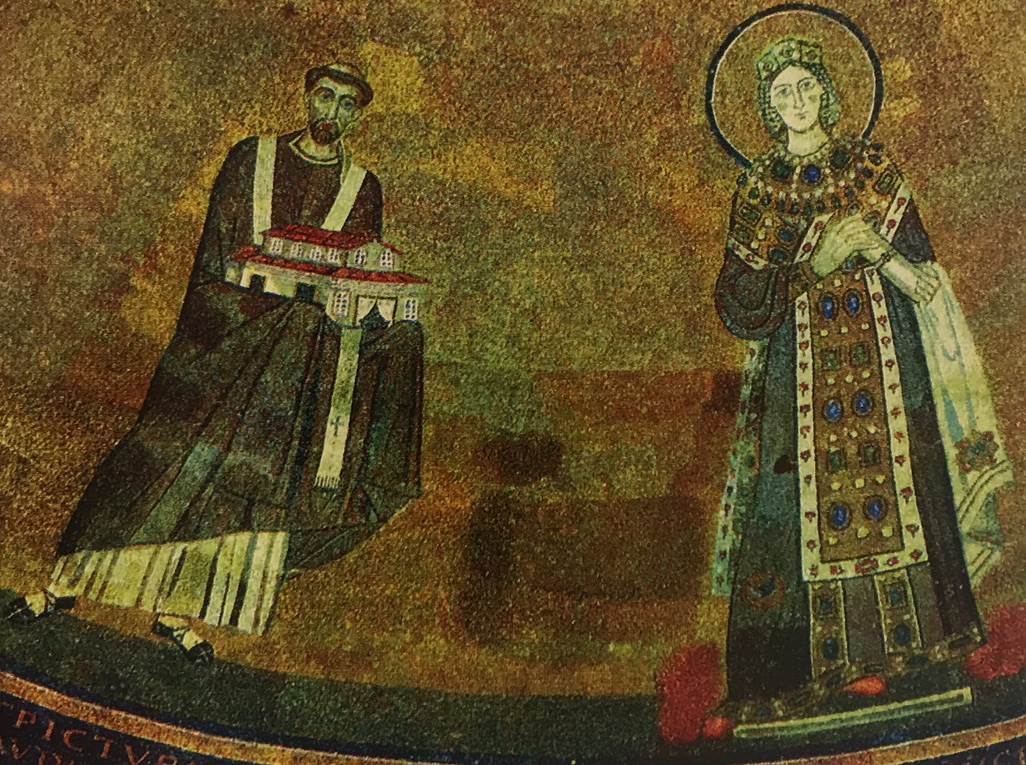